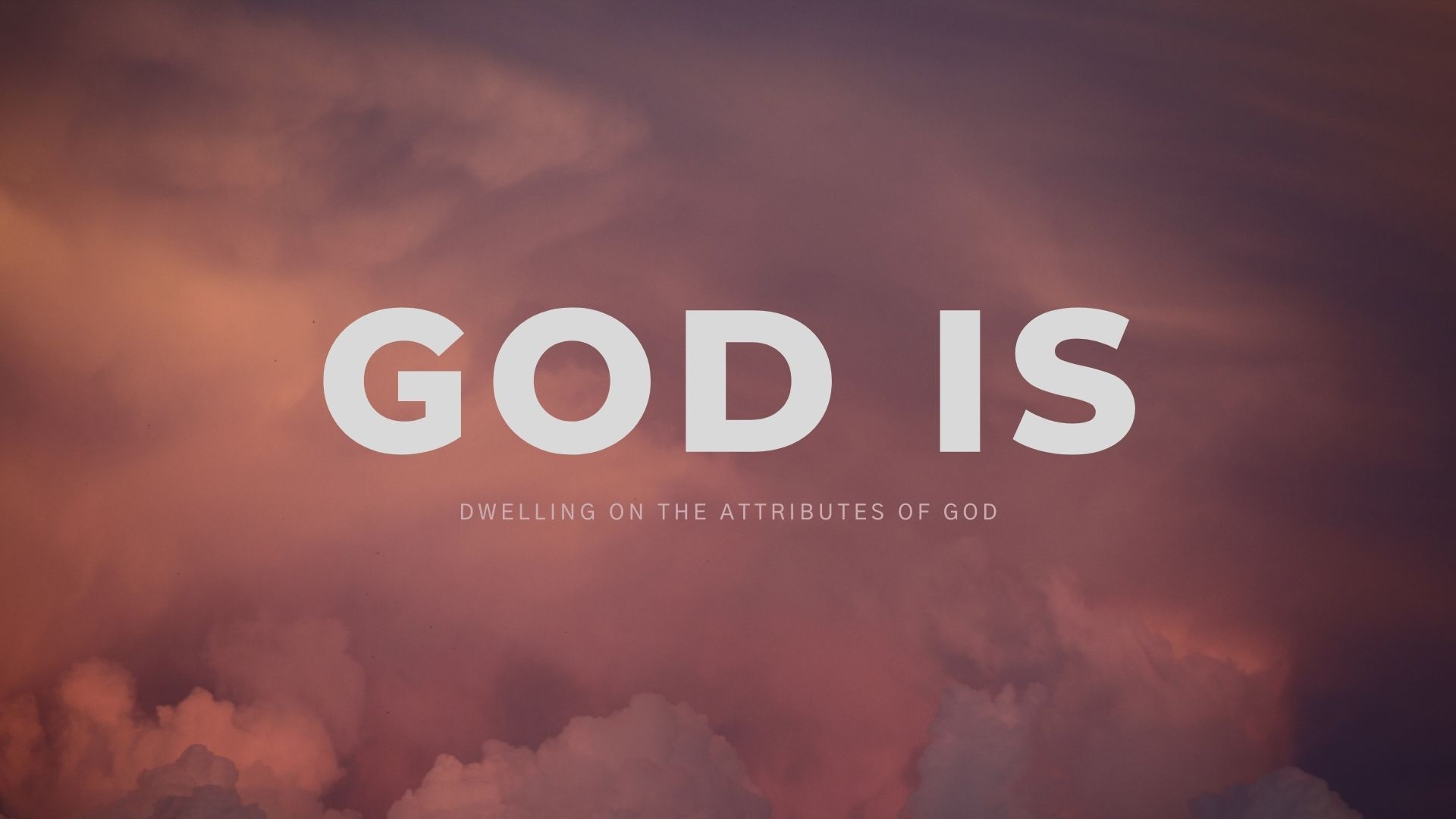 The fool says in his heart, “There is no God”. Psalm 14:1, Psalm 53:1

“In the beginning, God” Genesis 1:1


“without faith it is impossible to please him, for whoever would draw near to God must believe that he exists and that he rewards those who seek him”.  Hebrews 11:6
“Great is the Lord and abundant in power; his understanding is beyond measure”. Psalm 147:5 

“Great is the Lord, and greatly to be praised, and his greatness is unsearchable”. Psalm 145:3 

“Such knowledge is too wonderful for me, it is high, I cannot attain it”. Psalm 139
WHAT COMES TO MIND WHEN YOU THINK OF GOD KNOWING ALL THINGS?
“who has known the mind of the Lord, or who has been his counsellor? Or who has given a gift to him that he might be repaid?”. For from him and through him and to him are all things. To him be glory forever. Amen”. Romans 11:34-36

“For who has understood the mind of the Lord so as to instruct him?”. 1 Cor 2:16
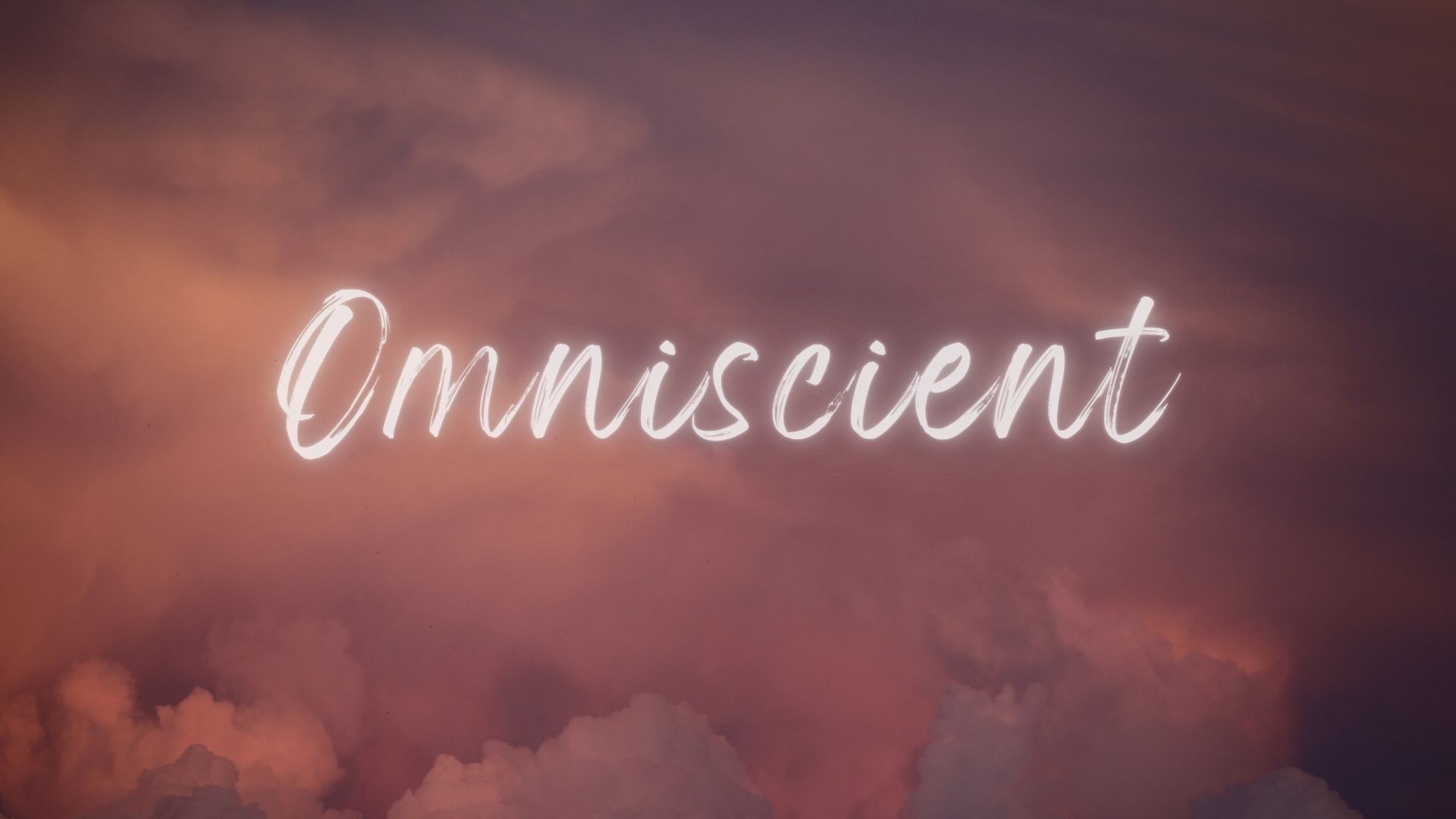 “God knows instantly and effortlessly all matter and all matters, all mind and every mind, all spirit and all spirits, all being and every being, all creaturehood and all creatures, every plurality and all pluralities, all law and every law, all relations, all causes, all thoughts, all mysteries, all enigmas, all feeling, all desires, every unuttered secret, all thrones and dominions, all personalities, all things visible and invisible in heaven and in earth, motion, space, time, life, death, good, evil, heaven and hell.” (A W Tozer, Knowledge of the Holy, Chapter 10, p73)
“This is the foundation of all his other knowledge; the knowledge of everything past, present, and to come, is far less than the knowledge of himself.” 
Stephen Charnock, the existence and attributes of God, p149.
“Oh Lord, you have searched me and known me! You know when I sit down and when I rise up; you discern my thoughts from afar. You search out my path and my lying down and are acquainted with all my ways. Even before a word is on my tongue, behold, O Lord, you know it altogether. You hem me in, behind and before, and lay your hand upon me. Such knowledge is too wonderful for me; it is high; I cannot attain it”. Psalm 139:1-4
“And no creature is hidden from his sight, but all are naked and exposed to the eyes of him to whom we must give an account”. Hebrews 4:13

“If I say (in my heart) “Surely the darkness will hide me and the light become night around me” even the darkness will not be dark to you; the night will shine like the day, for darkness is as light to you” Psalm 139: 11
“The Lord does not look at the things people look at. People look at the outward appearance, but the Lord looks at the heart” 1 Sam 16:7

“The fear of the Lord is the beginning of wisdom, and the knowledge of the Holy one is insight” Proverbs 9:10 

Moses said to the people, “Do not fear, for God has come to test you, that the fear of him may be before you, that you may not sin”. Exodus 20:20
“By this we shall know that we are of the truth, and reassure our heart before him; for whenever our heart condemns us, God is greater than our heart, and he knows everything”
1 John 3:19-20 

“Against you, you only, have I sinned and done what is evil in your sight..” Psalm 51:4
“For we do not have a high priest who is unable to sympathise with our weaknesses, but one who in every respect has been tempted as we are, yet without sin. Let us then with confidence draw near to the throne of grace, that we may receive mercy and find grace to help in time of need” Hebrews 4:15-16
“Judge not, that you be not judged. For by the judgement you pronounce you will be judged, and with the measure you use it will be measured to you” Matt 7:1-2


“No one has ever seen God; the only God, who is at the Father’s side, he has made him known”.  John 1:18
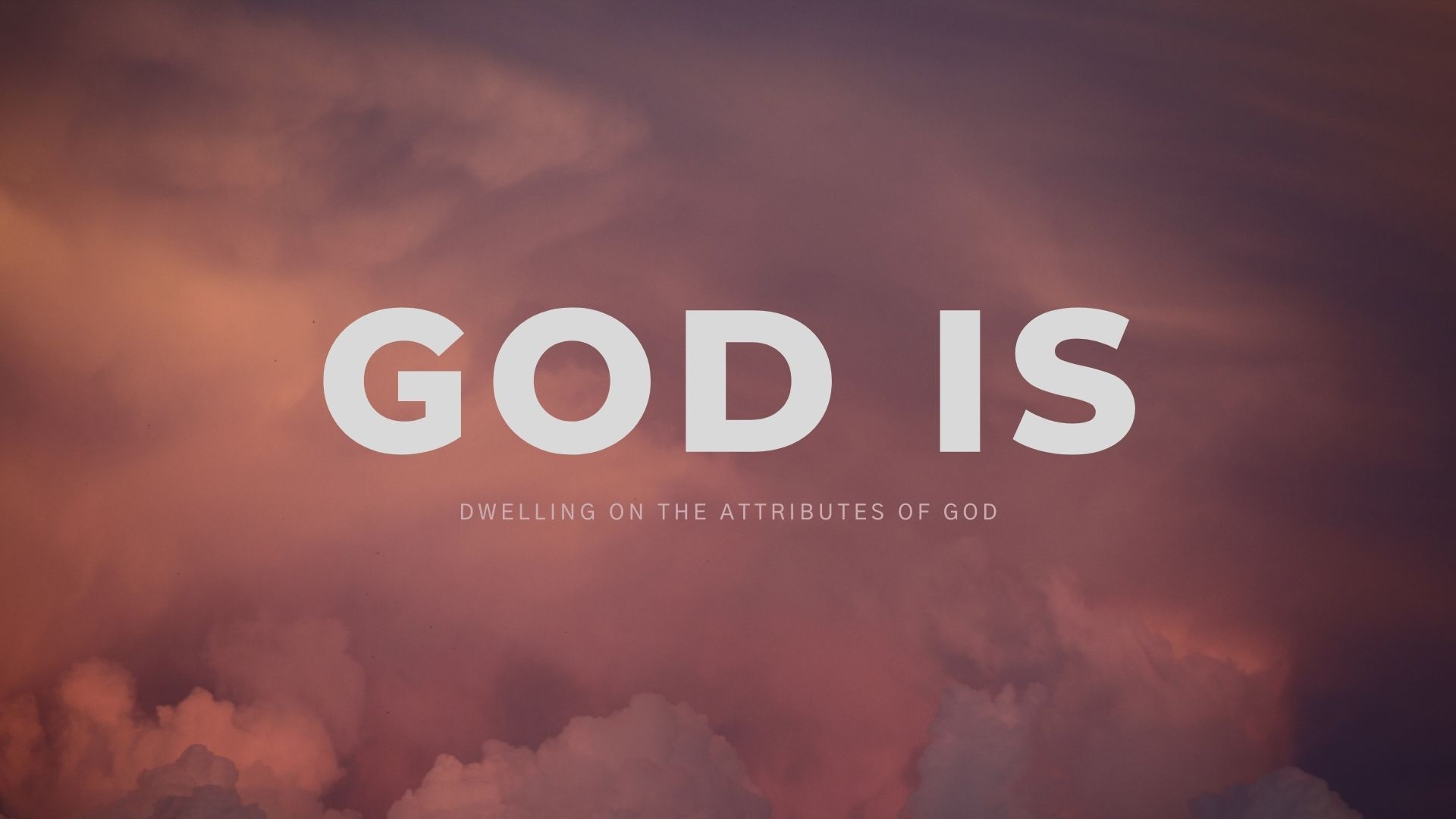